Муниципальное дошкольное образовательное учреждение 
«Детский сад «Колосок»
Уголок  уединения
В детском саду
Консультация для воспитателей
Подготовила: 
воспитатель 
Костина Татьяна Алексеевна
г. Переславль-Залесский, 2019г
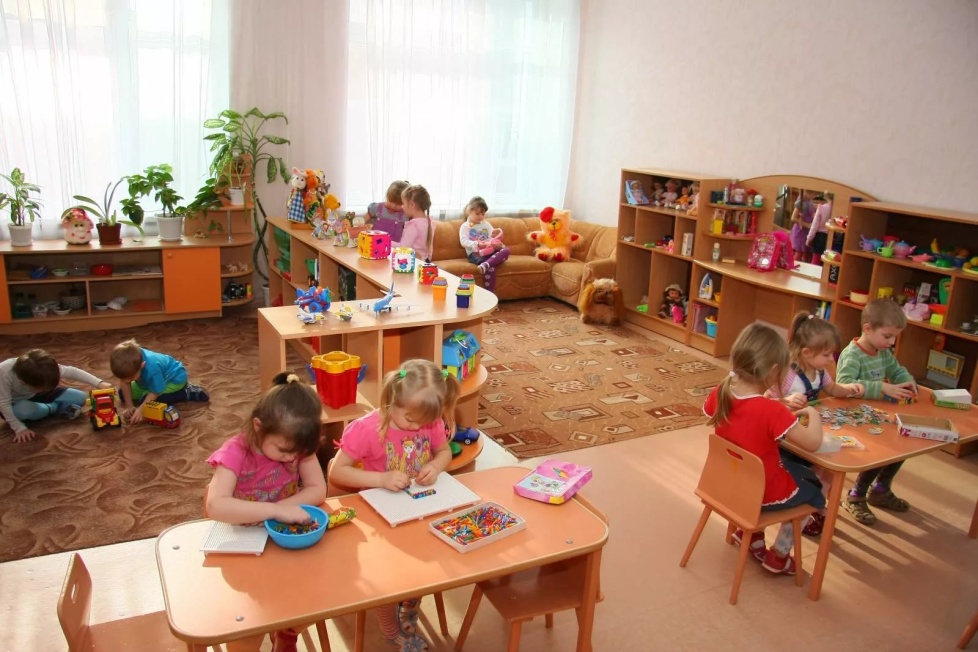 Группа детского сада – пространство коллективной жизни. Здесь ребенок находится в условиях коллективных отношений, независимо от своего настроения, переживаний и событий. Бывает время, когда хочется остаться одному, со своими мыслями, настроением, переживаниями. Маленький ребенок также имеет на это право. В условиях детского сада решить это можно через создание центров уединения. Центр уединения, призван решать одну из задач стандарта дошкольного образования - создания благоприятных условий для реализации индивидуальной потребности ребенка в покое.
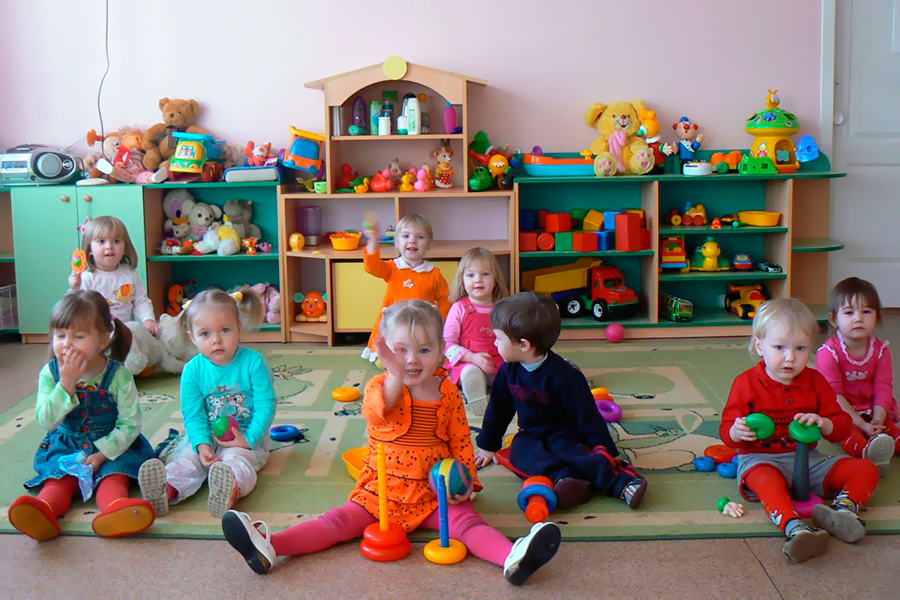 Виды центров уединения:
 - « Норка» (младший возраст)
 - «Шатёр»  (средний, старший возраст) 
- «Ширма» (используется в любом           возрасте, применяется там, где не позволяет пространство)
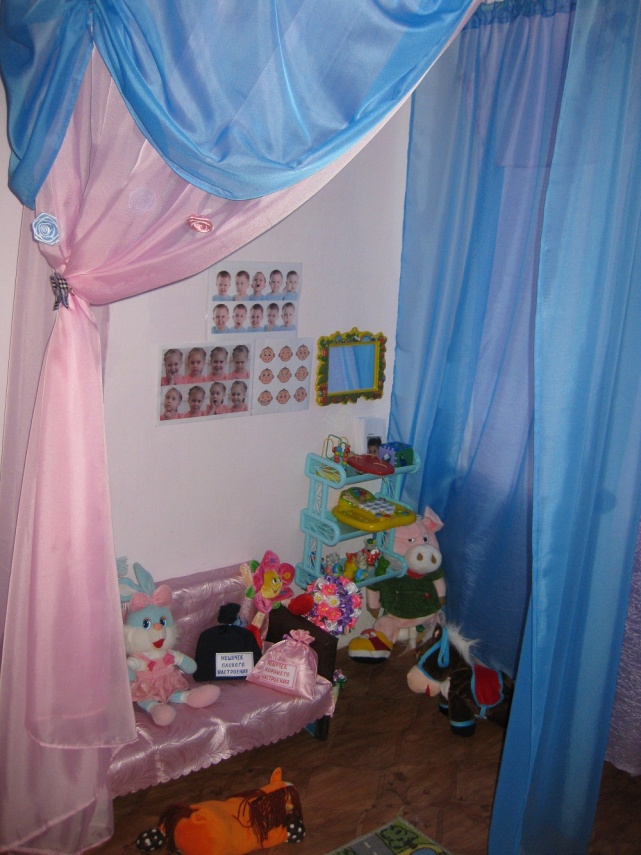 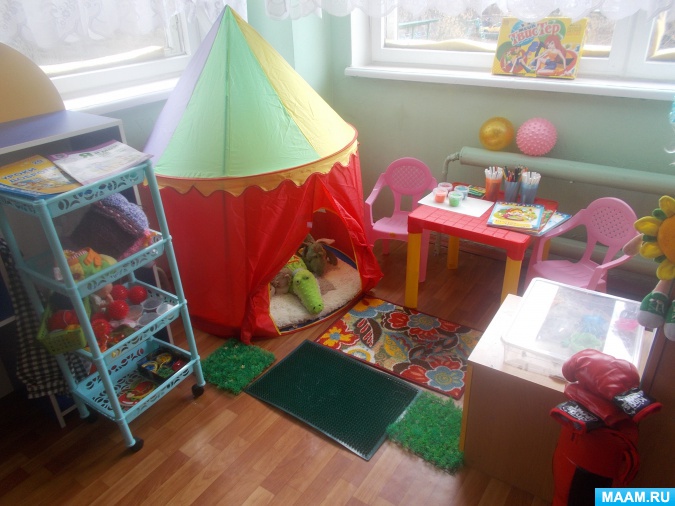 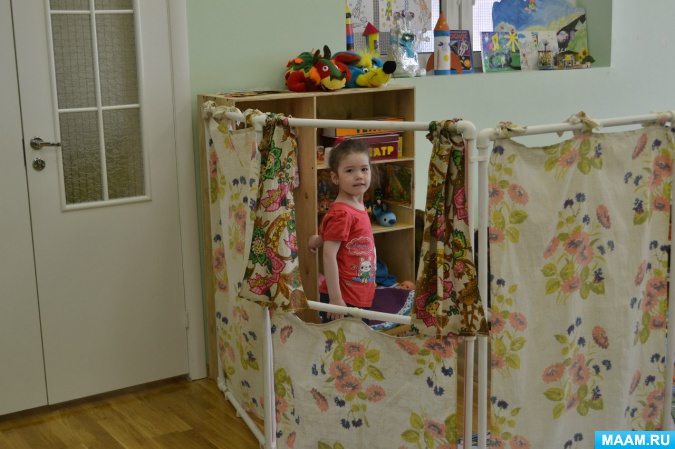 Требования к центру уединения:
 -Центр уединения должен быть небольшого размера.

 -Цвета, используемые в центре, должны быть пастельных оттенков, спокойными, не кричащими.

 -Лучше всего, если он будет мобильным, а не стационарным.
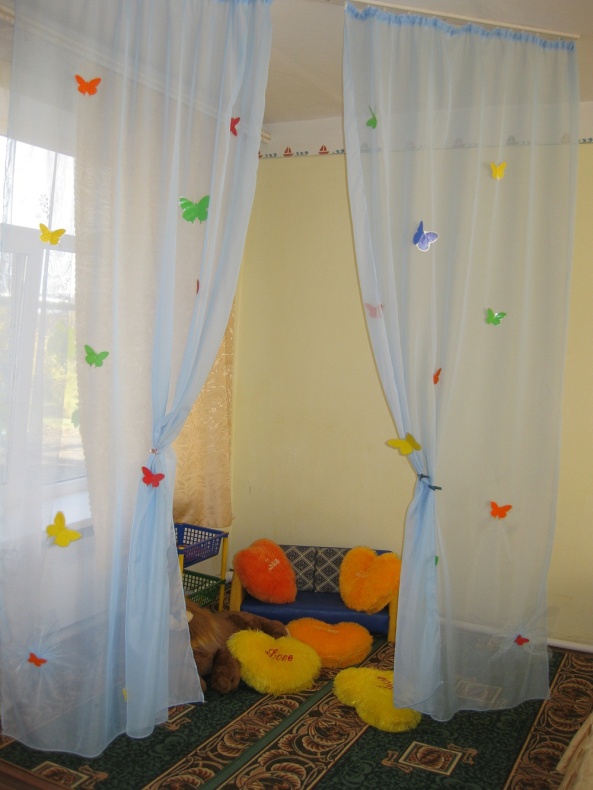 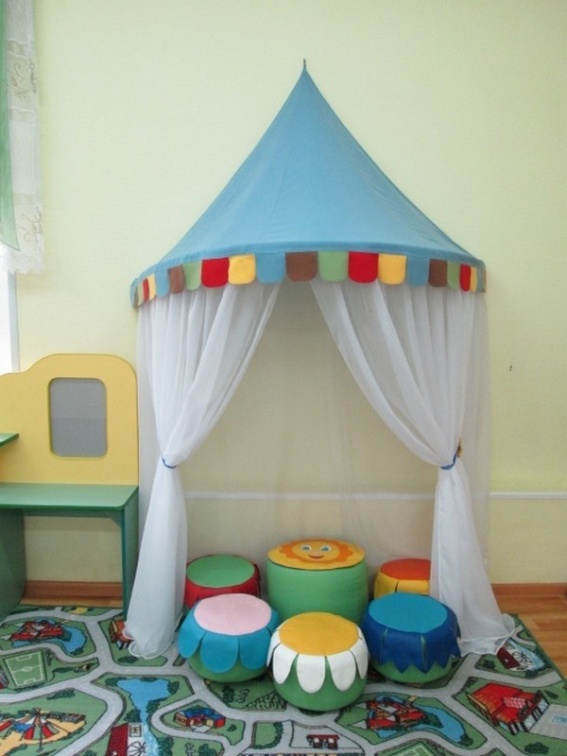 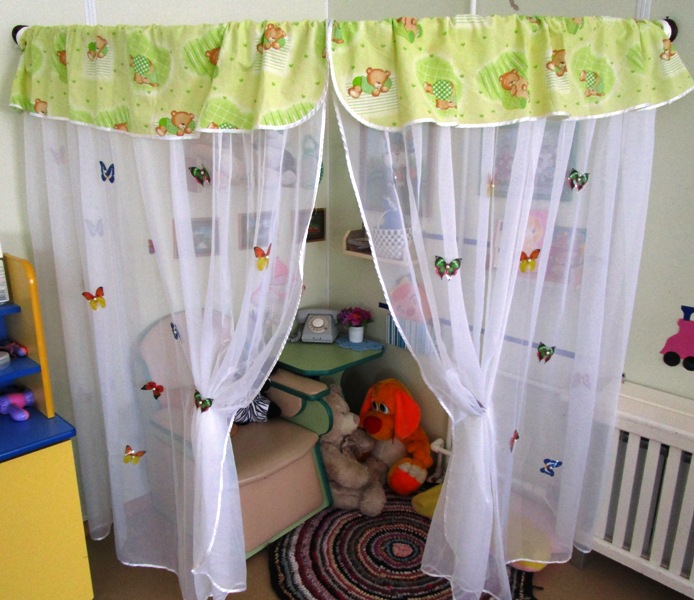 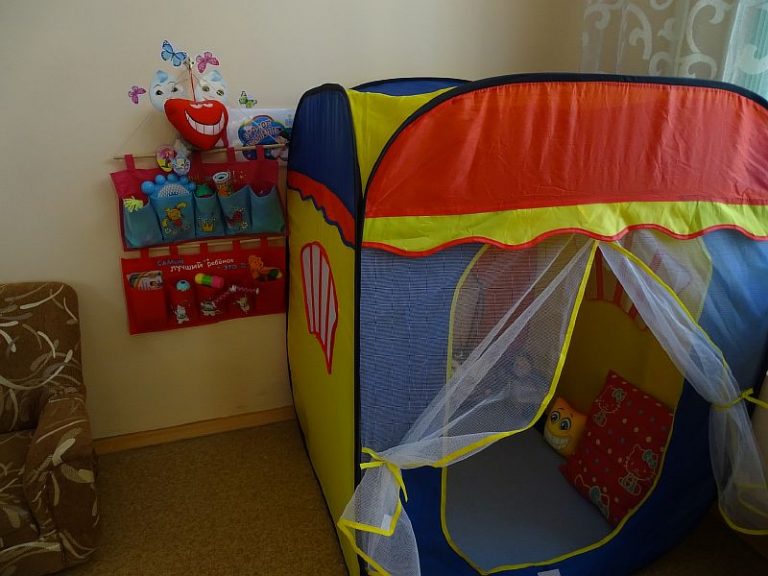 Наполняемость центра:(по возрастам) 
Младший и средний возраст:
 Центр уединения, как правило, наполняют предметами, к которым ребенок испытывает теплые чувства, которые ему близки. 

Обязательным атрибутом такого уголка будут мягкие, красивые подушки, на которые ребенок сможет прилечь. Желательно также «населить» уголок и мягкими игрушками.
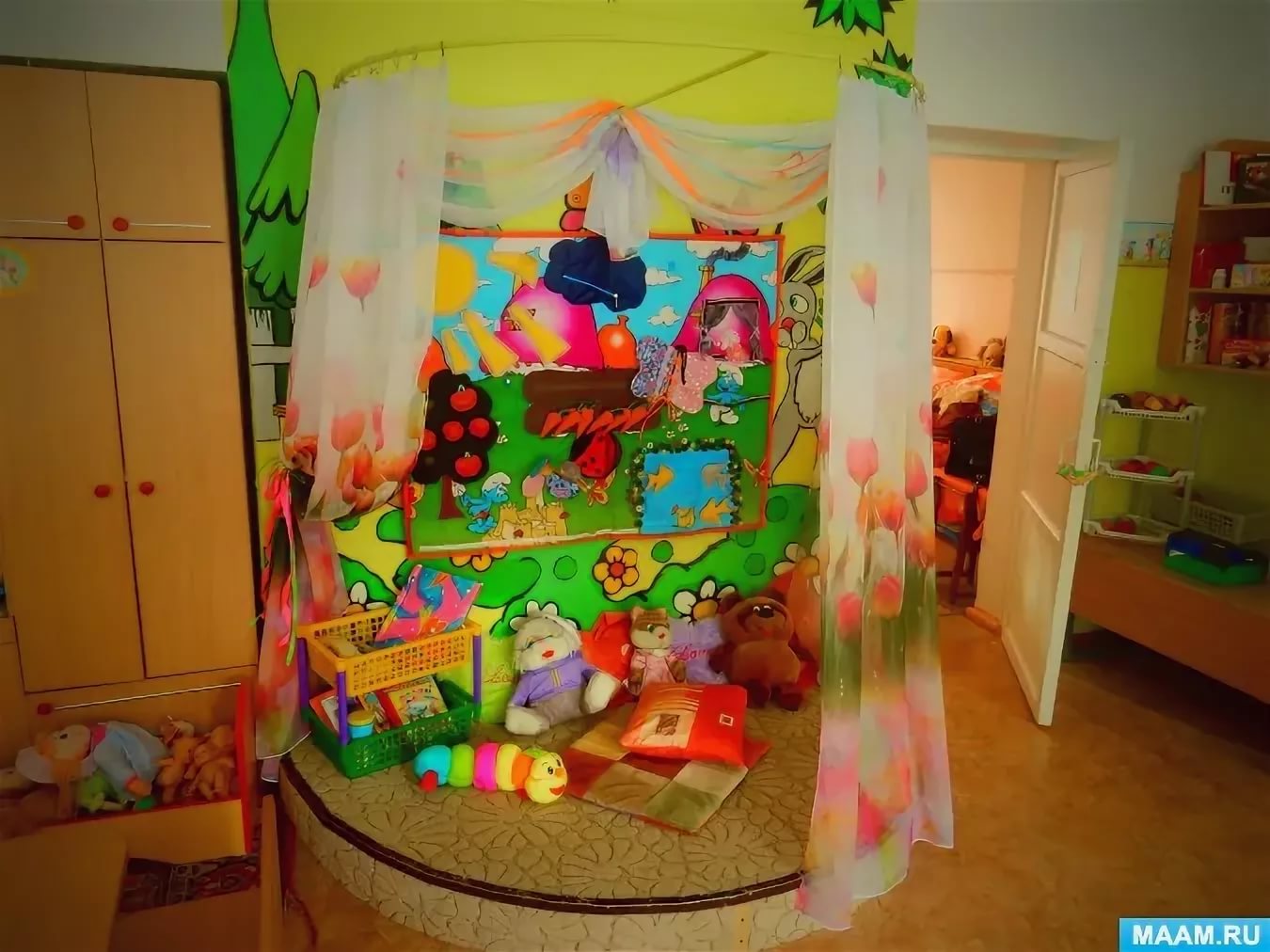 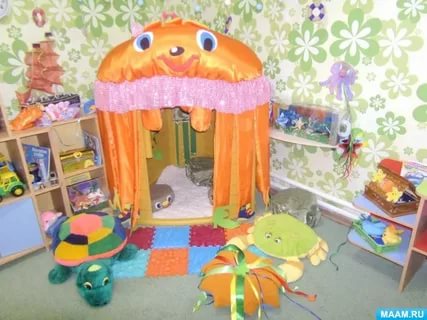 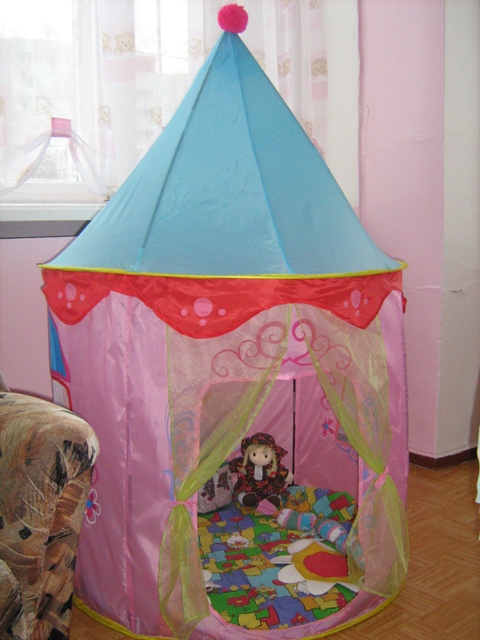 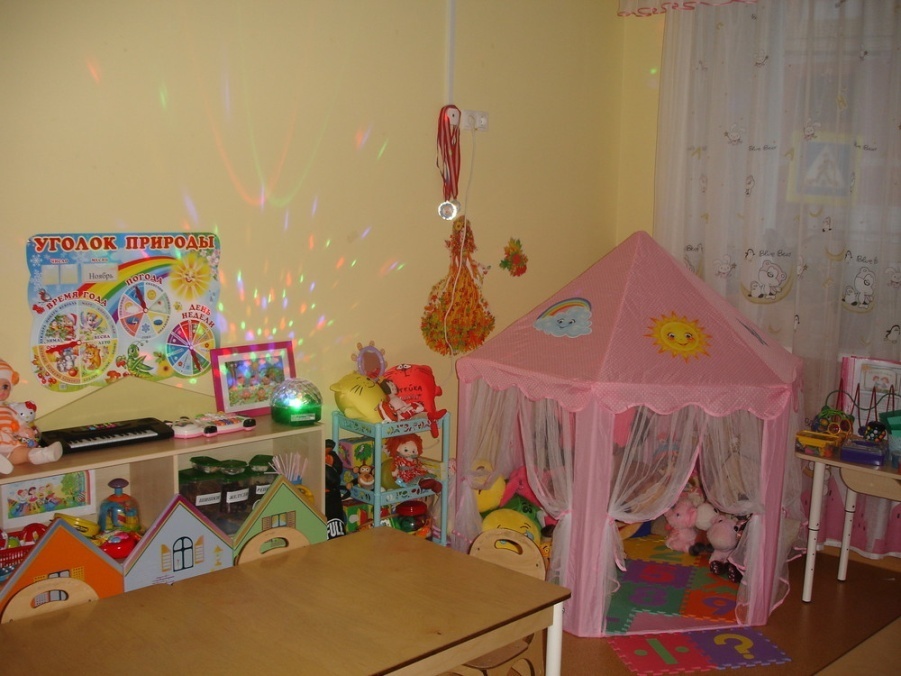 Старший возраст:
 Полезно положить в центр уединения дидактические игры, шнуровки, пластилин и т. п. - все то, что способно отвлечь внимание ребенка на некоторое время.
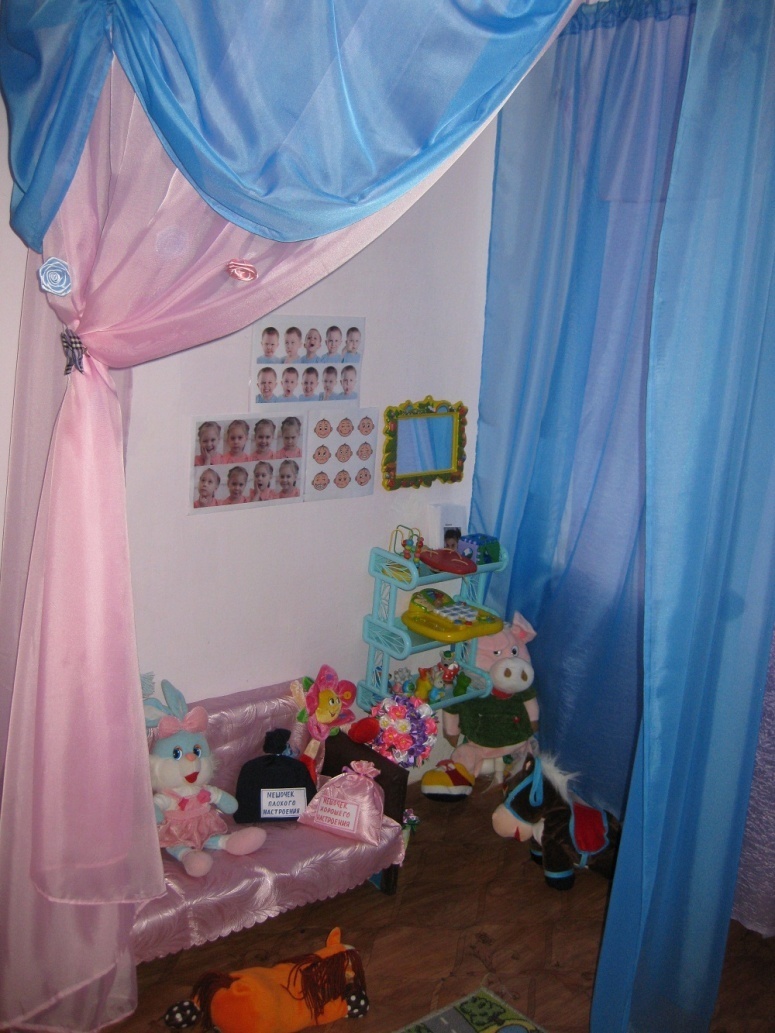 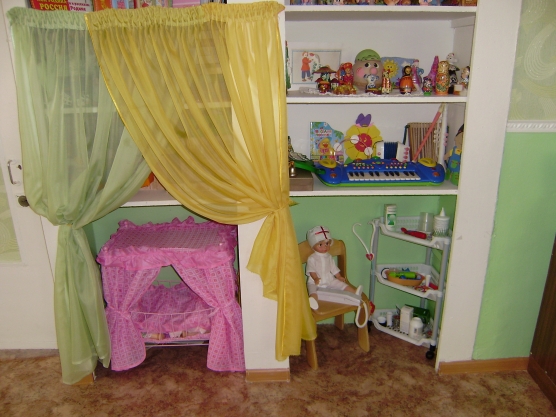 Нестандартное оборудование в уголке уединения 
 • Подушки для битья. 
• Коробочка «Спрячь все плохое». 
• «Островок примирения». 
• «Коврик злости».
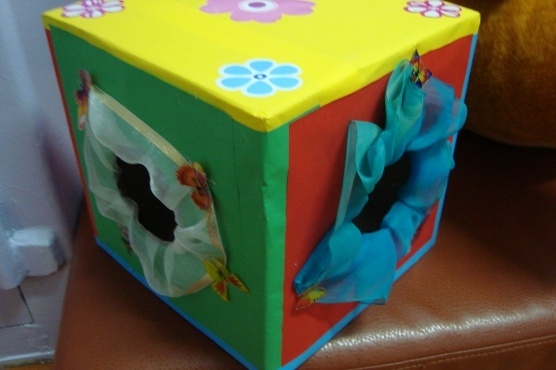 • «Стаканчик для гнева». 
• «Доска настроения» 
• «Зеркало моего настроения»
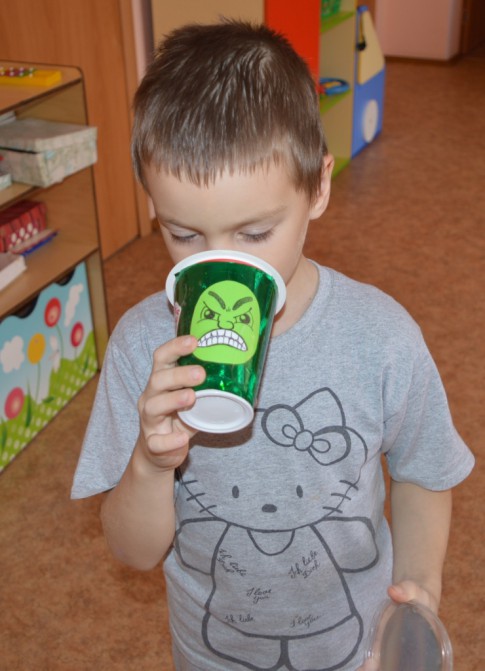 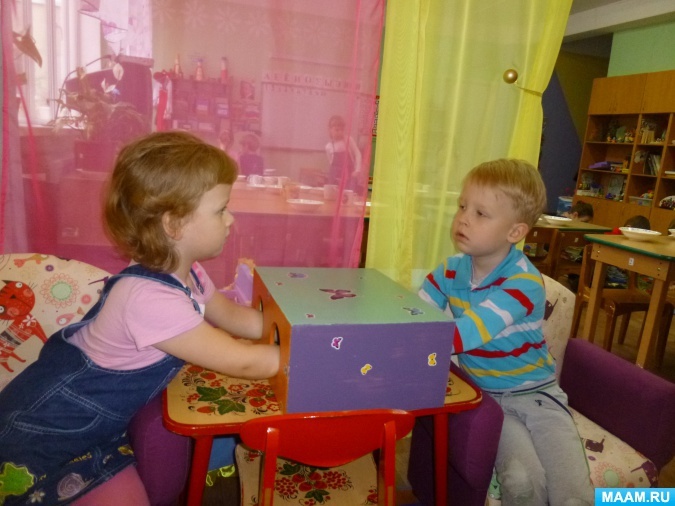 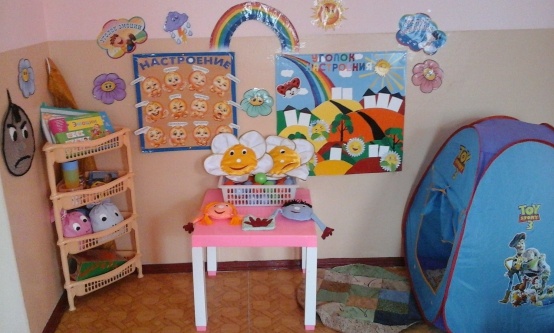 Спасибо за внимание!